Четыре среды жизни на Земле
Среды жизни растений
Наземно-воздушная
Водная
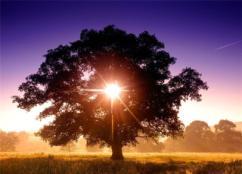 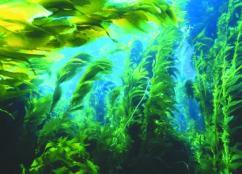 Почвенная
Организменная
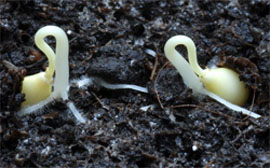 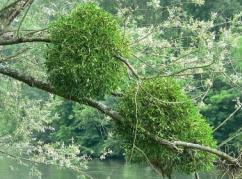 Среды жизни и их обитатели
Водная среда
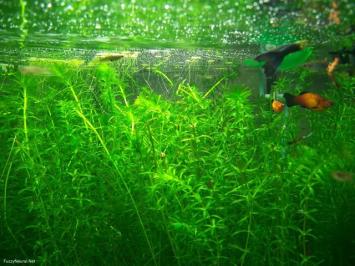 Наличие минеральных солей
Мало кислорода
Мало света
Нет резких перепадов температуры
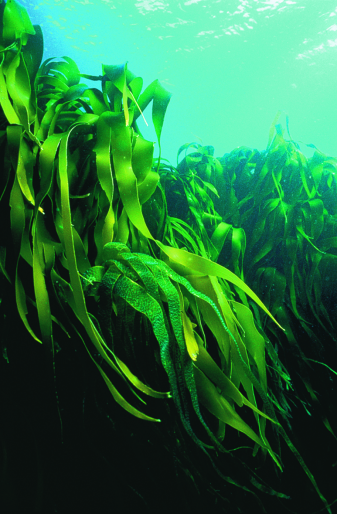 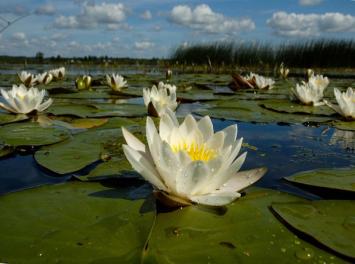 Наземно-воздушная
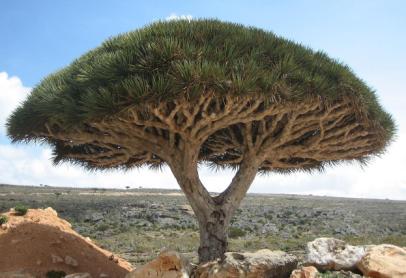 Обилие воздуха
Много света
Большие колебания температуры
Большие колебания влажности
Большая роль ветра
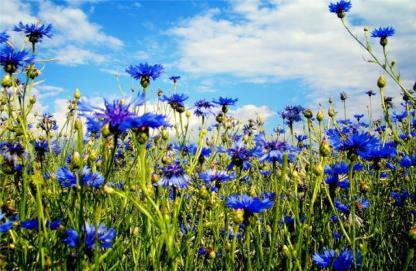 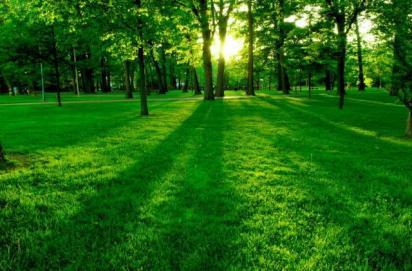 Почвенная
Нет света
Небольшие перепады температуры и влажности в течении суток
Мало кислорода
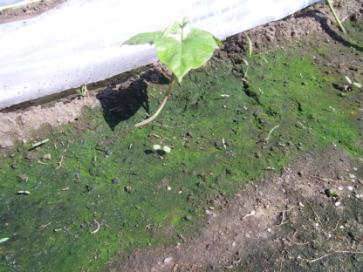 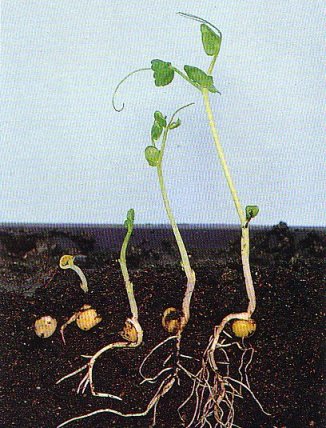 Почва – это поверхностный плодородный слой суши, образованный из смеси минеральных и органических  веществ
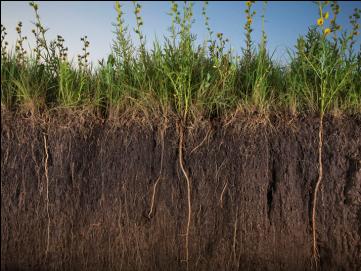 Организменная
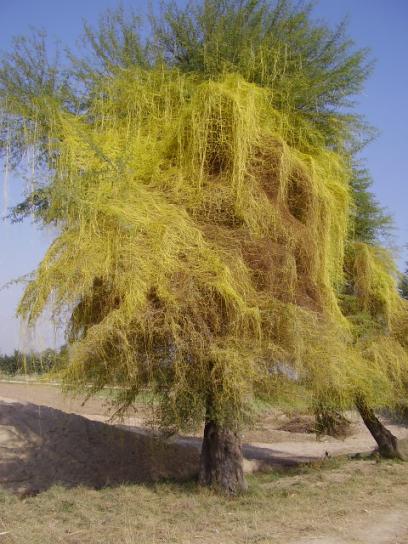 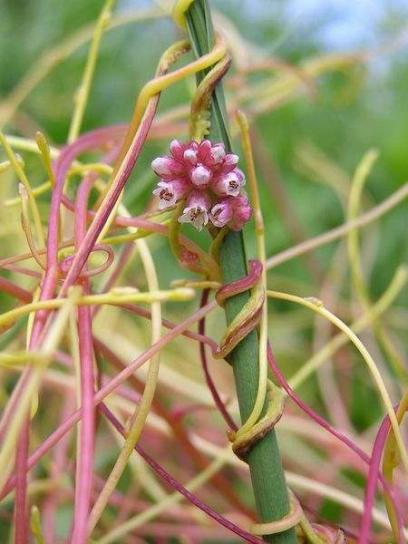 Растение-паразит зависит от растения-хозяина
Растения способны жить лишь в той среде, к условиям которой они приспособлены.
1. Какая наука изучает отношения организмов между собой и окружающей средой?
Ботаника
Биология
Экономика
Экология
2. Каким фактором среды называется влияние человека на жизнь растения?
Абиотическим
Антропогенным
Биологическим
биотическим
3. В какой среде произрастает клевер?
В наземно-воздушной
В почвенной
В водной
В организменной
4. Какая среда представлена организмом-хозяином?
Наземно-воздушная
Почвенная
Организменная
Водная
Ключ